Международная конференция Италия, Матера – столица европейской культуры 2019 10-11 октября 2019 года
Тема конференции
Перспективные 
социо-культурные практики неомакаренковской педагогики. 
Италия:Россия
Организаторы
Международная макаренковская ассоциация 
Российская макаренковская ассоциация
Итальянская макаренковская ассоциация
Университет Базиликата
Юг Италии. Матера
Юг Италии. Матера
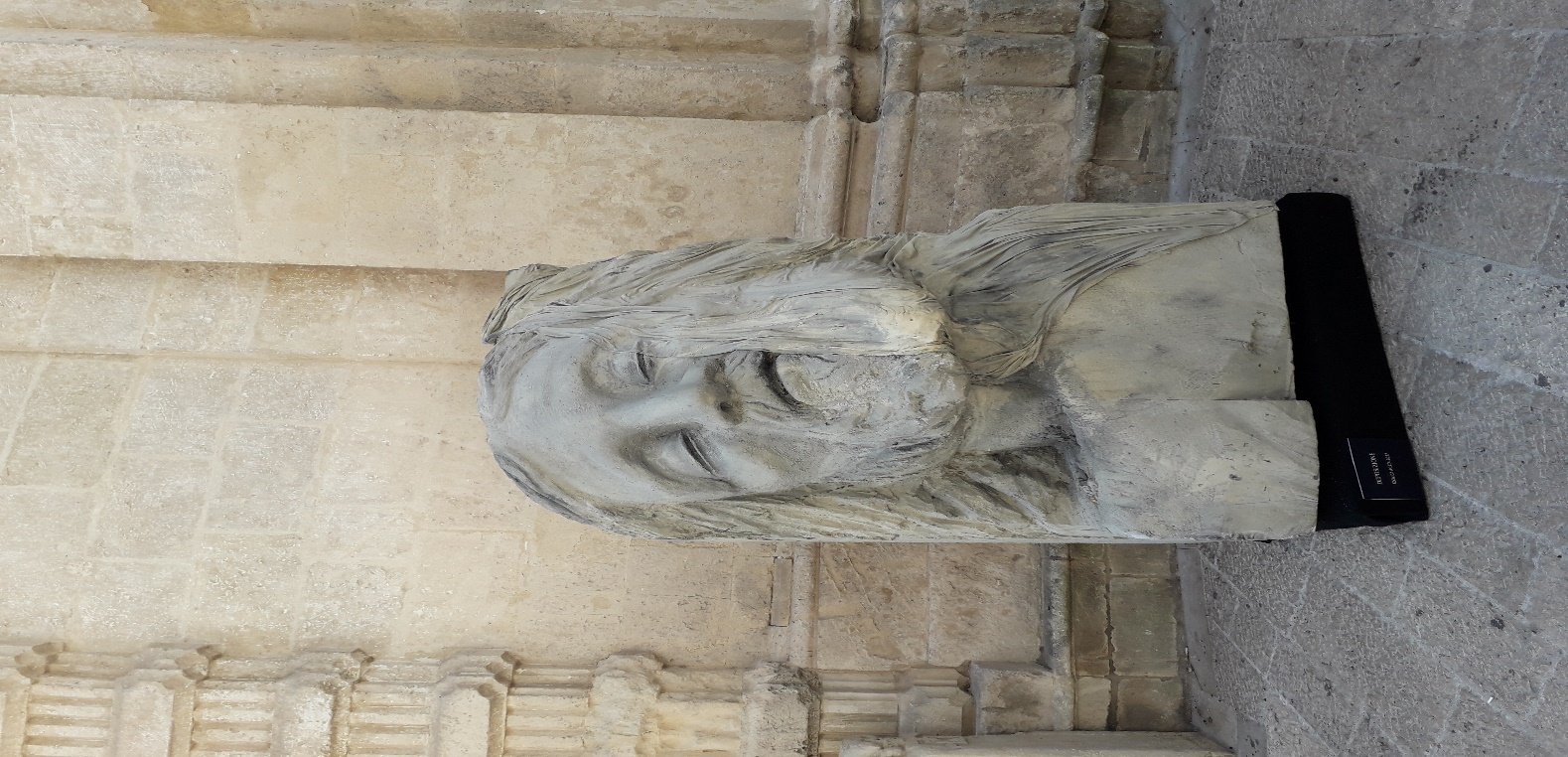 Посещение Макаренковского центра в Оппидо-Лукано
Посещение Макаренковского центра в Оппидо-Лукано
Посещение Макаренковского центра в Оппидо-Лукано
Приём в мэрии г. Оппидо-Лукано
Приём в мэрии г. Оппидо-Лукано
Приём в мэрии г. Оппидо-Лукано
Приём в мэрии г. Оппидо-ЛуканоМихаил Богуславский и Михаил Гончаров
Приём в мэрии г. Оппидо-Лукано
Приём в мэрии г. Оппидо-Лукано
Мэр г. Оппидо-Лукано Антониетта Фиданза и Татьяна Кораблёва
Приём в г. Оппидо-Лукано
Приём в г. Оппидо-Лукано
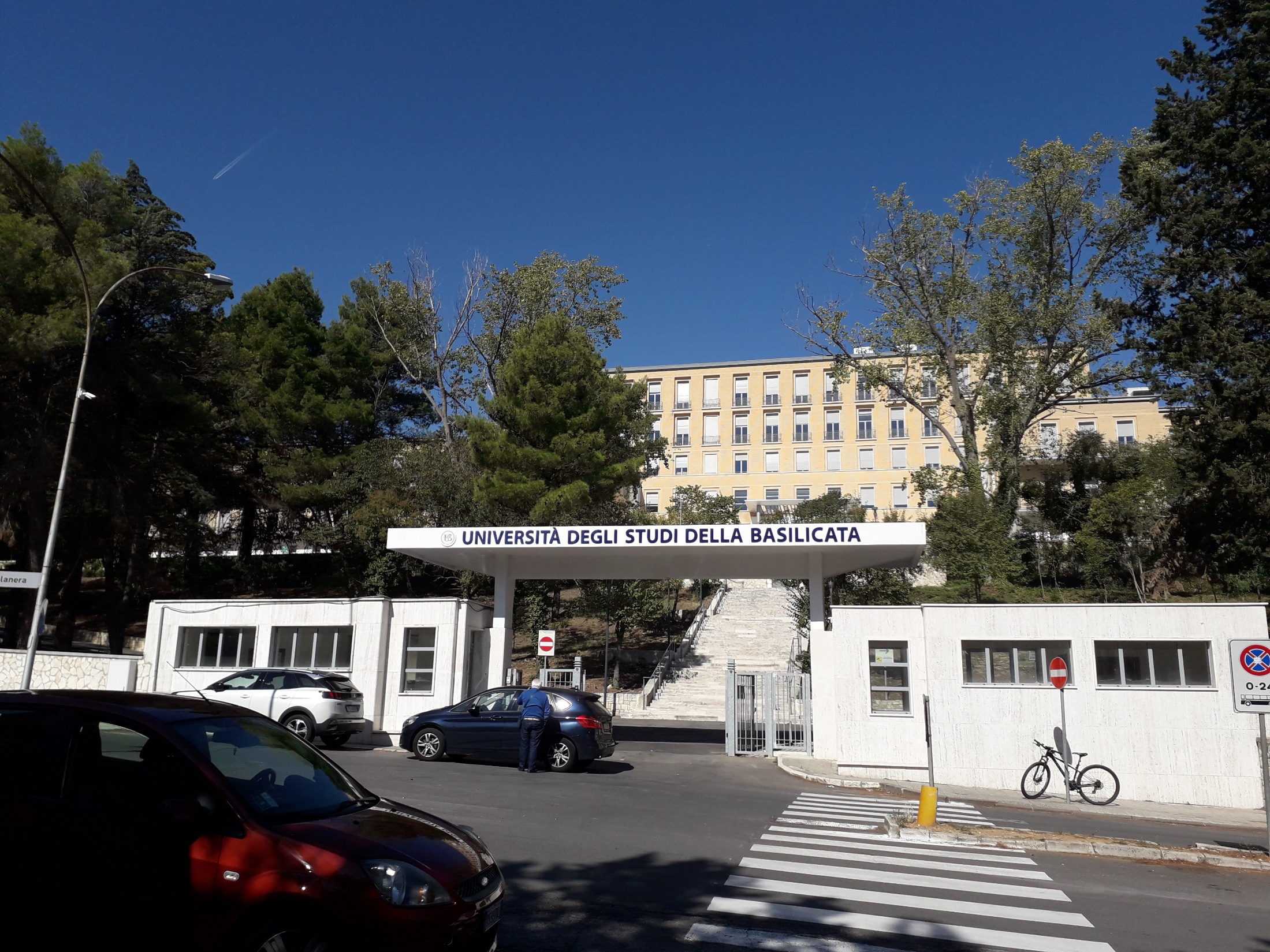 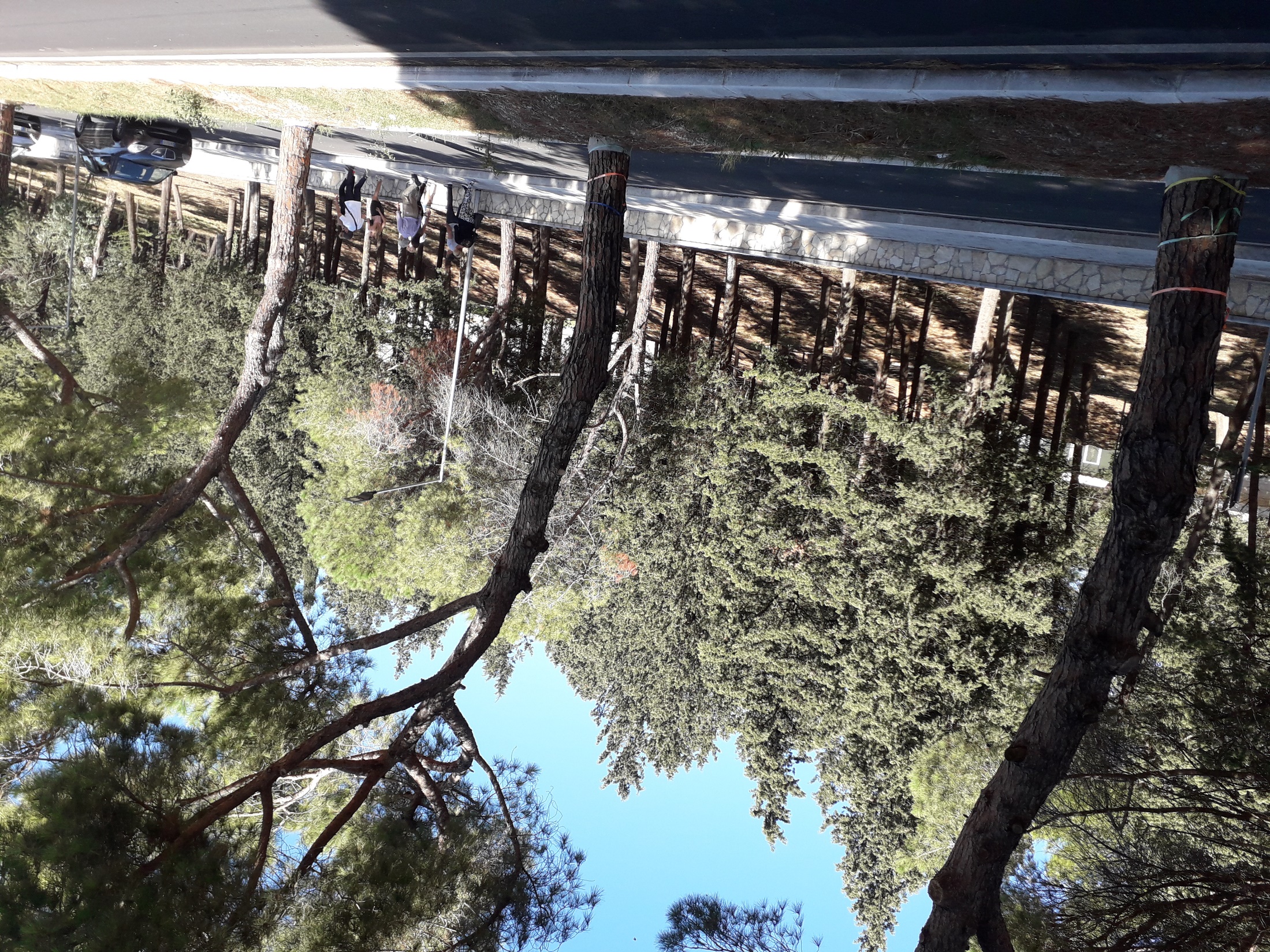 Открытие конференции
Конференц-зал университета
Звучит гимн России и Италии
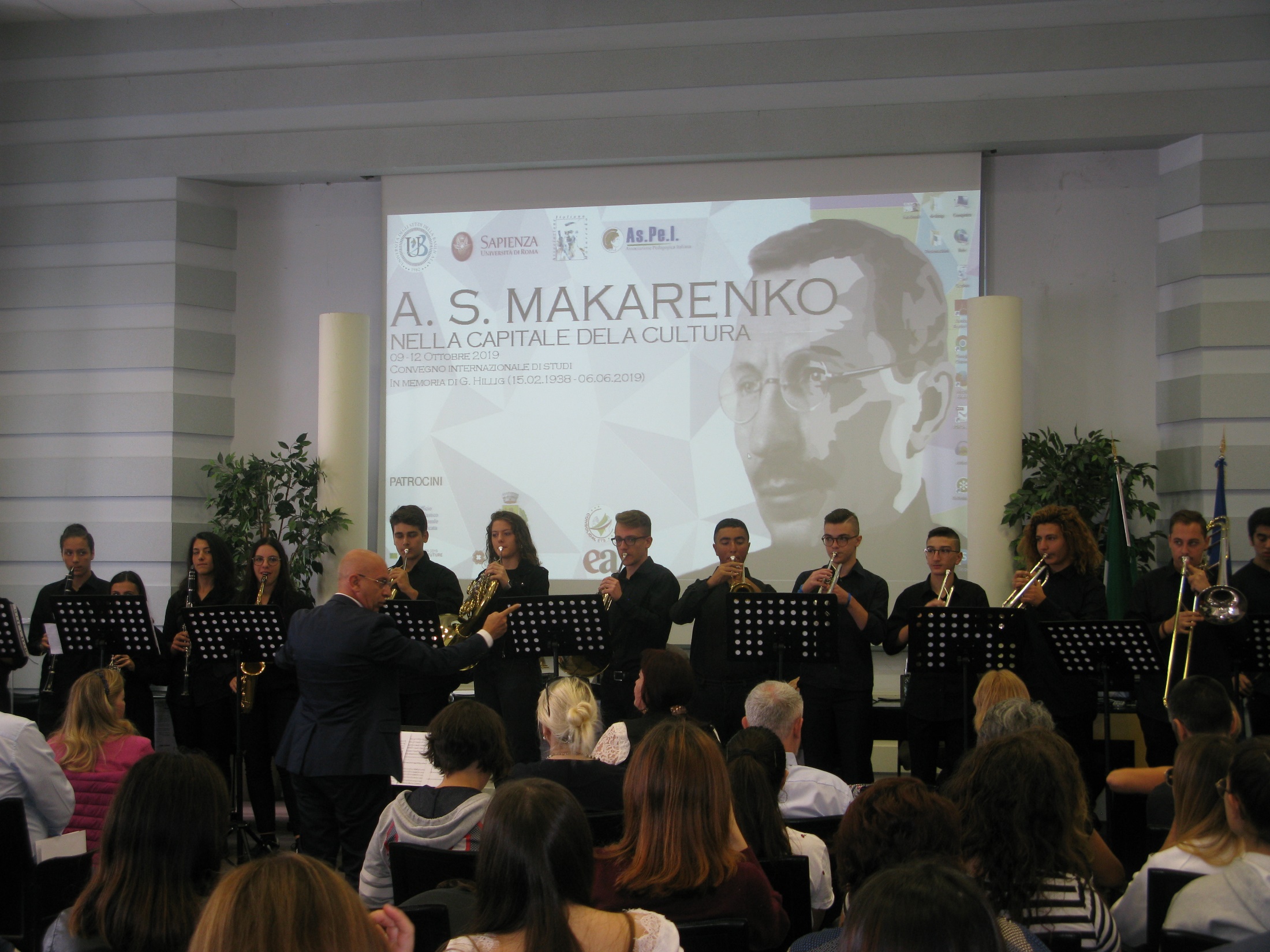 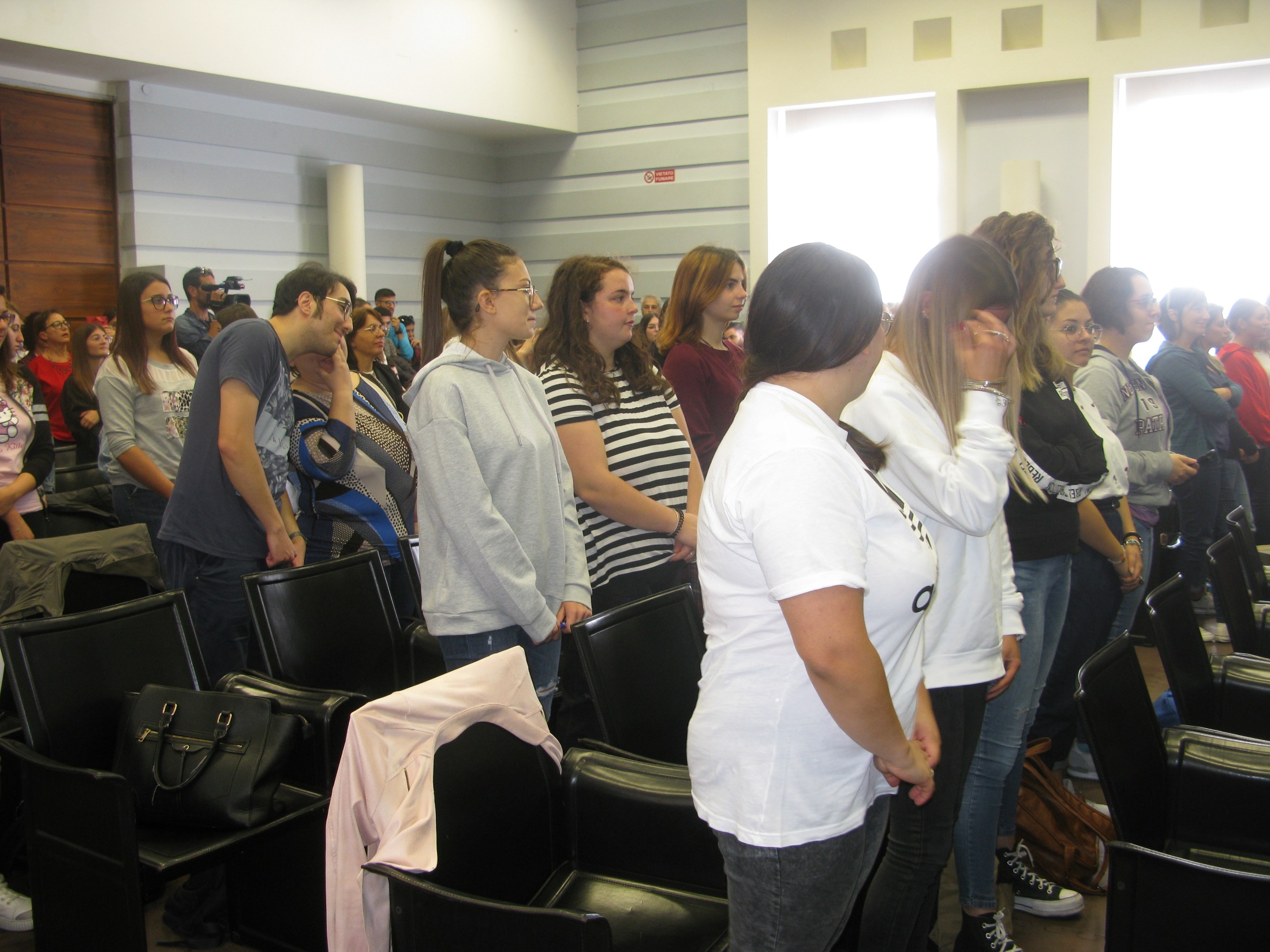 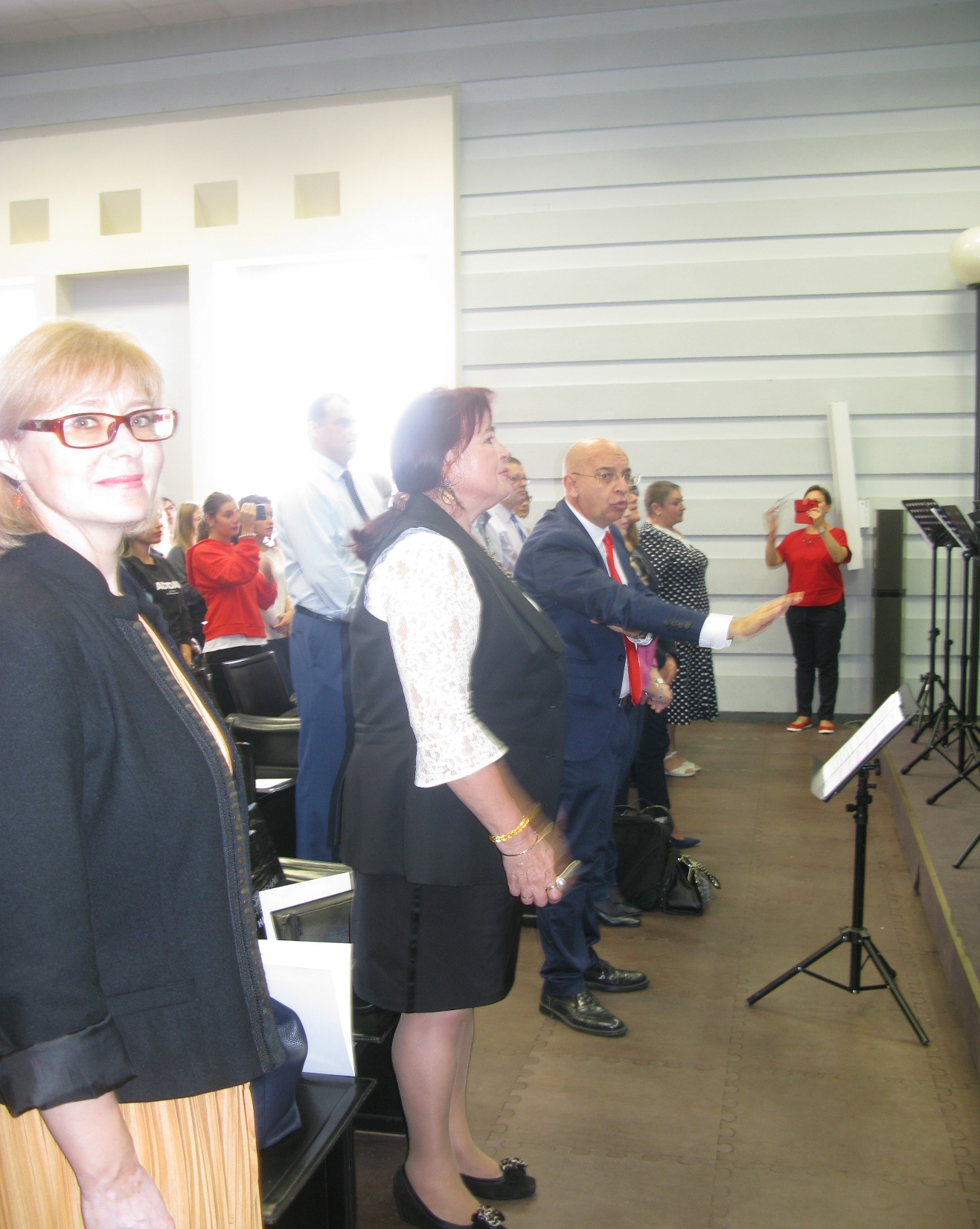 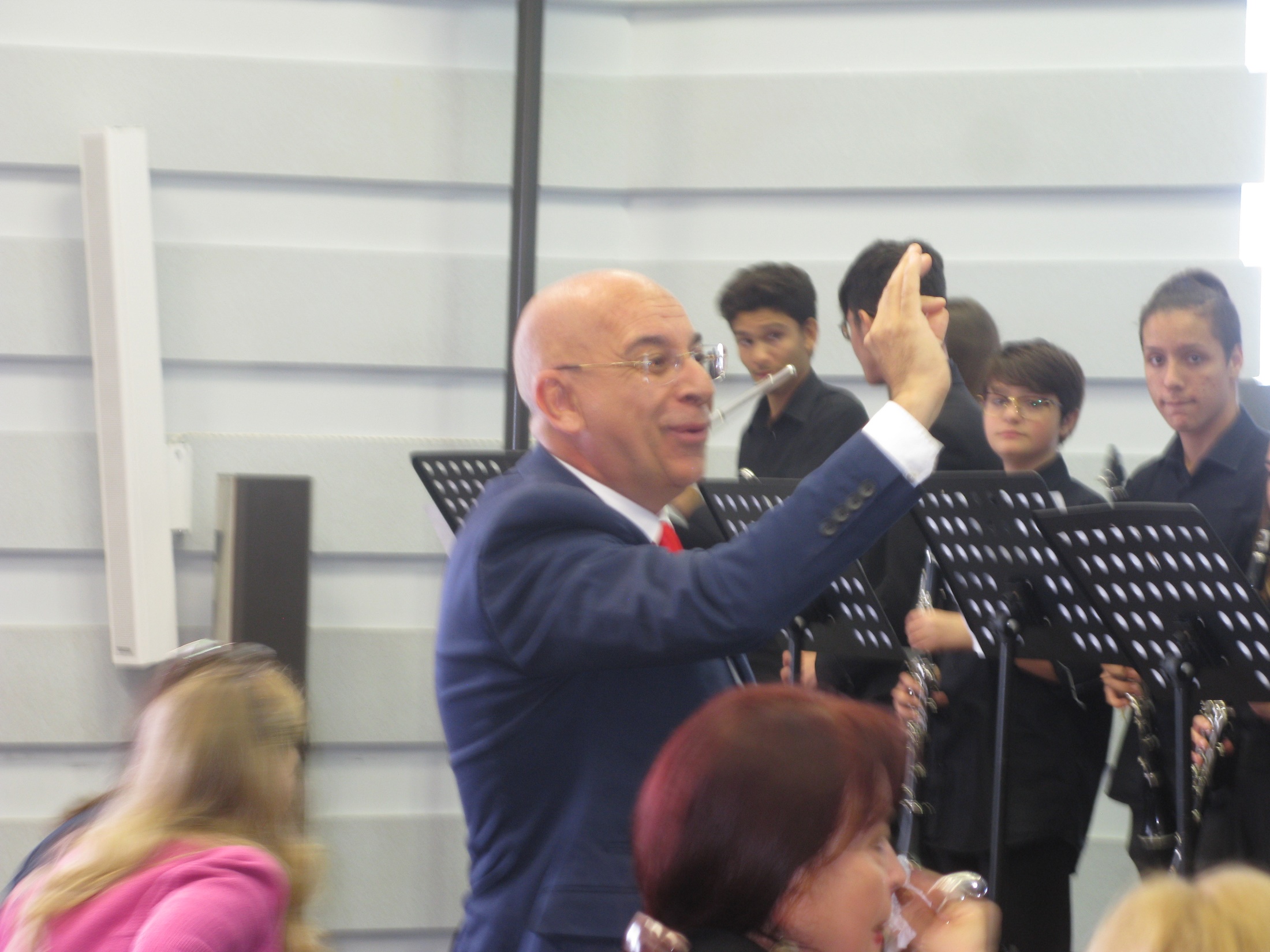 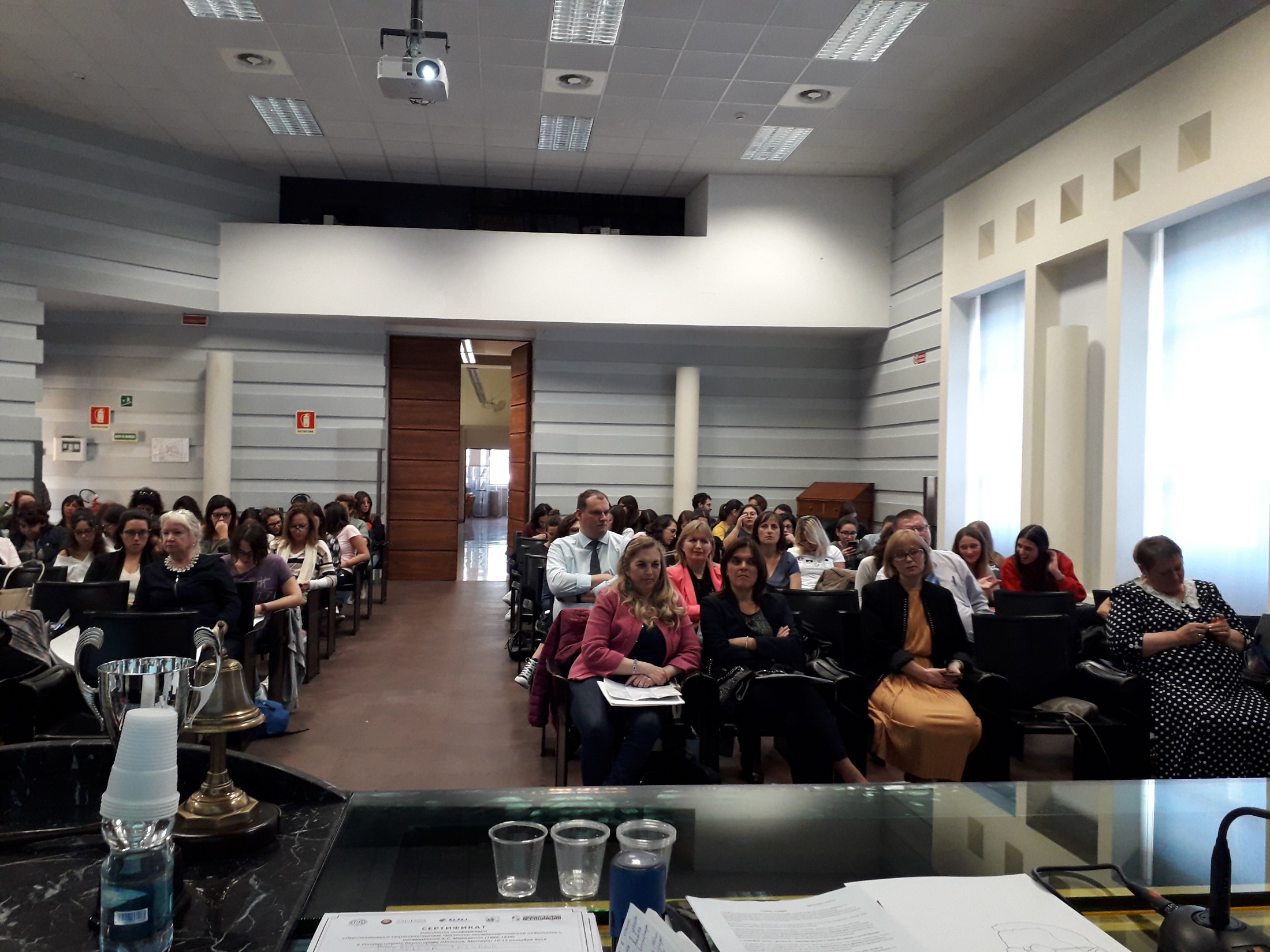 Проректор университета  открывает конференцию
Серена Веджетти (Рим) и Эмилио Ластруччи (Матера)
Никола Сичилиани де Кумис и Гуидо Бенвенуто (Рим)
Памяти Гётца Хиллига15.02.1938 – 06.06.2019
Татьяна Кораблёва представляет историю ММА (IMS)
Татьяна Кораблёва представляет историю ММА (IMS)
Татьяна Кораблёва представляет историю ММА (IMS)
Выступает Михаил Богуславский (Россия)Серена Веджетти, Татьяна Кораблёва
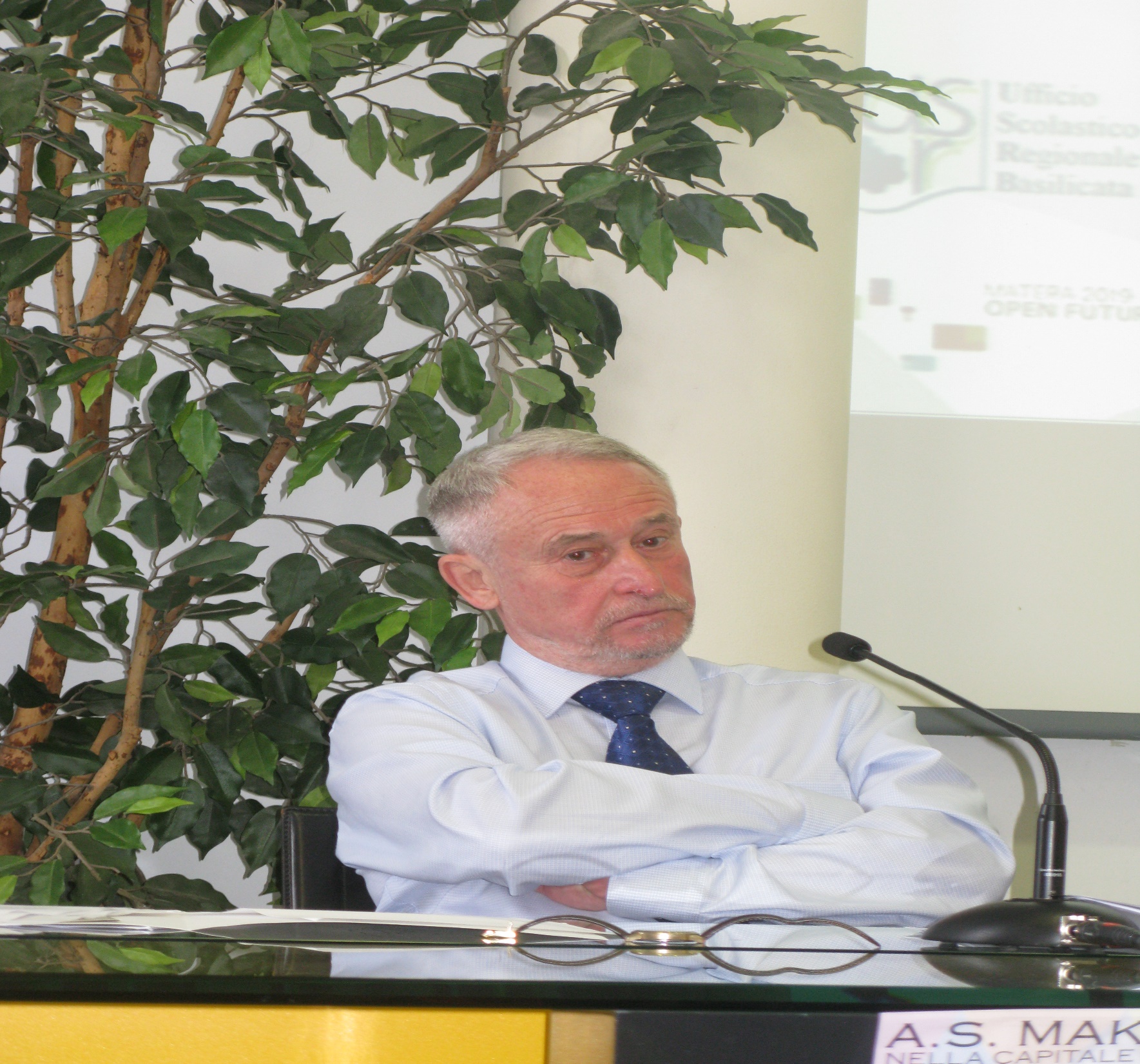 Михаил Гончаров, Серена Веджетти
Татьяна Курасова (Краснодарский край)
Татьяна Богуславская
Татьяна Дорохова (Екатеринбург), Михаил и Татьяна Богуславские, Татьяна Курасова (Краснодарский край), Александр Назаров (Красноярск), Франческо Тамбуррино, Жанна Трифонова, Гуидо Бенвенуто
ПЕРЕРЫВ
Сюрприз от университета
НАГРАЖДЕНИЯ
НАГРАЖДЕНИЯ
НАГРАЖДЕНИЯ
НАГРАЖДЕНИЯ
НАГРАЖДЕНИЯ
НАГРАЖДЕНИЯ
НАГРАЖДЕНИЯ
НАГРАЖДЕНИЯ
НАГРАЖДЕНИЯ
НАГРАЖДЕНИЯ
НАГРАЖДЕНИЯ
На банкете
Покидаем МатеруВпереди город Бари!
Михаил Гончаров в университете г. Бари
Михаил Гончаров в университете г. Бари
И смотреть в будущееМихаил Гончаров в университете г. Бари
А теперь любоваться Бари
Бари
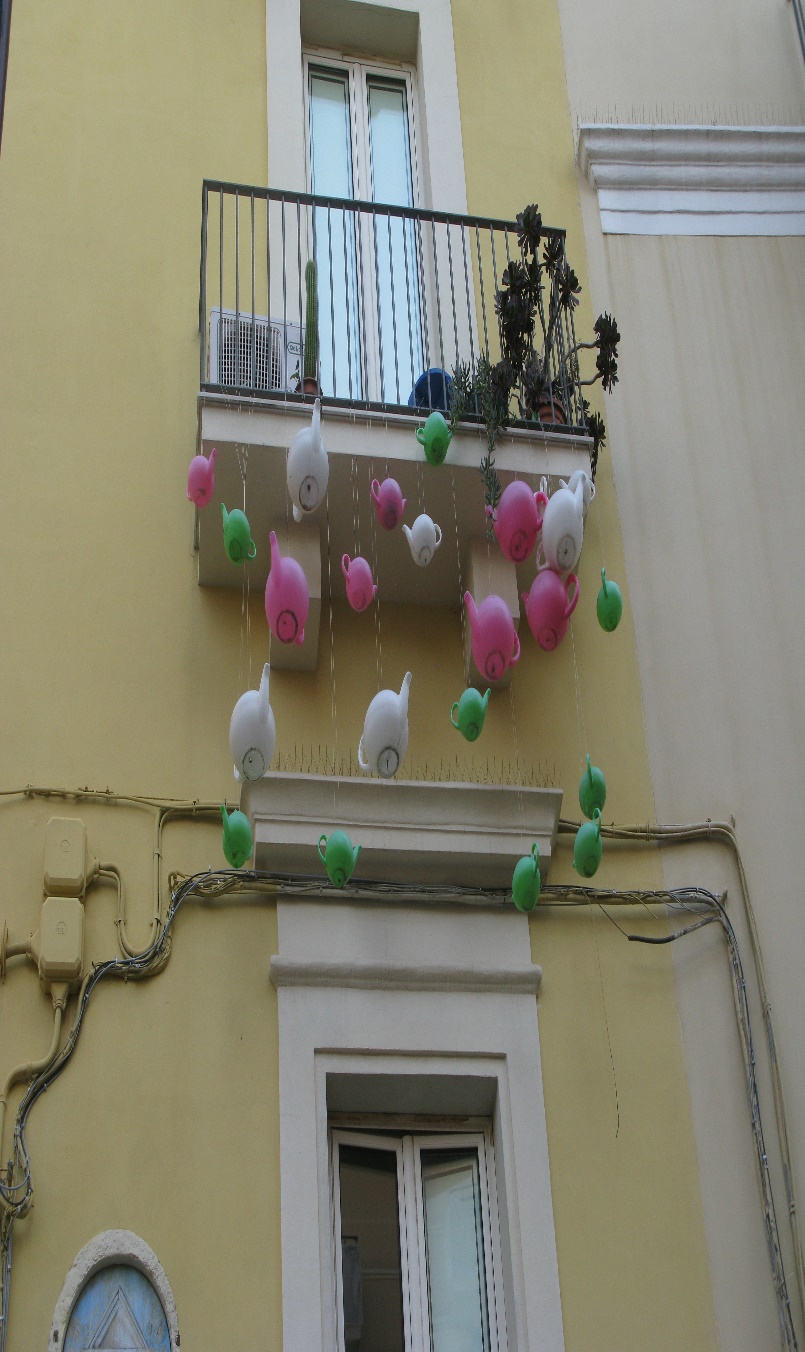 Базилика Святого Николая
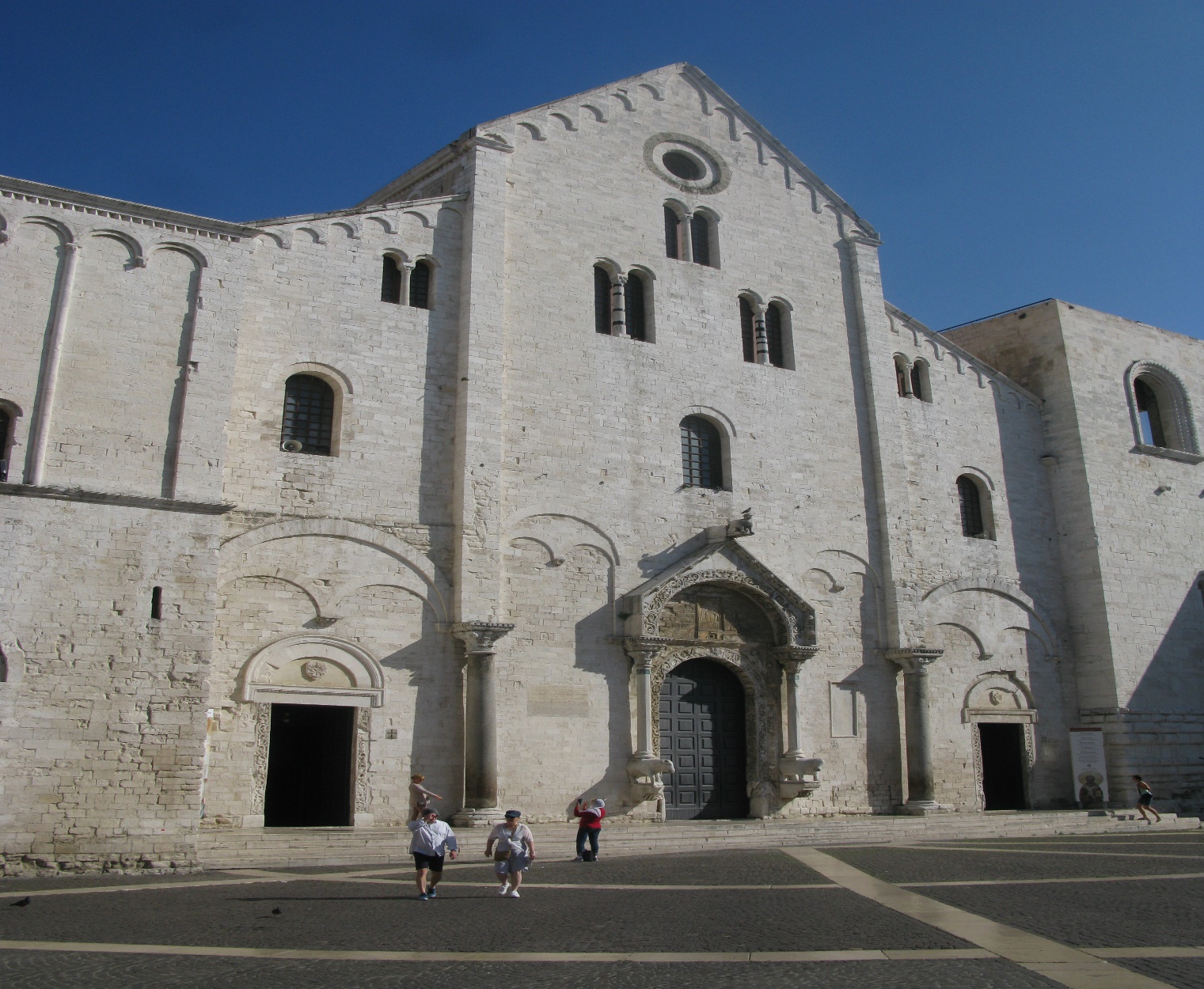 Базилика Святого Николая
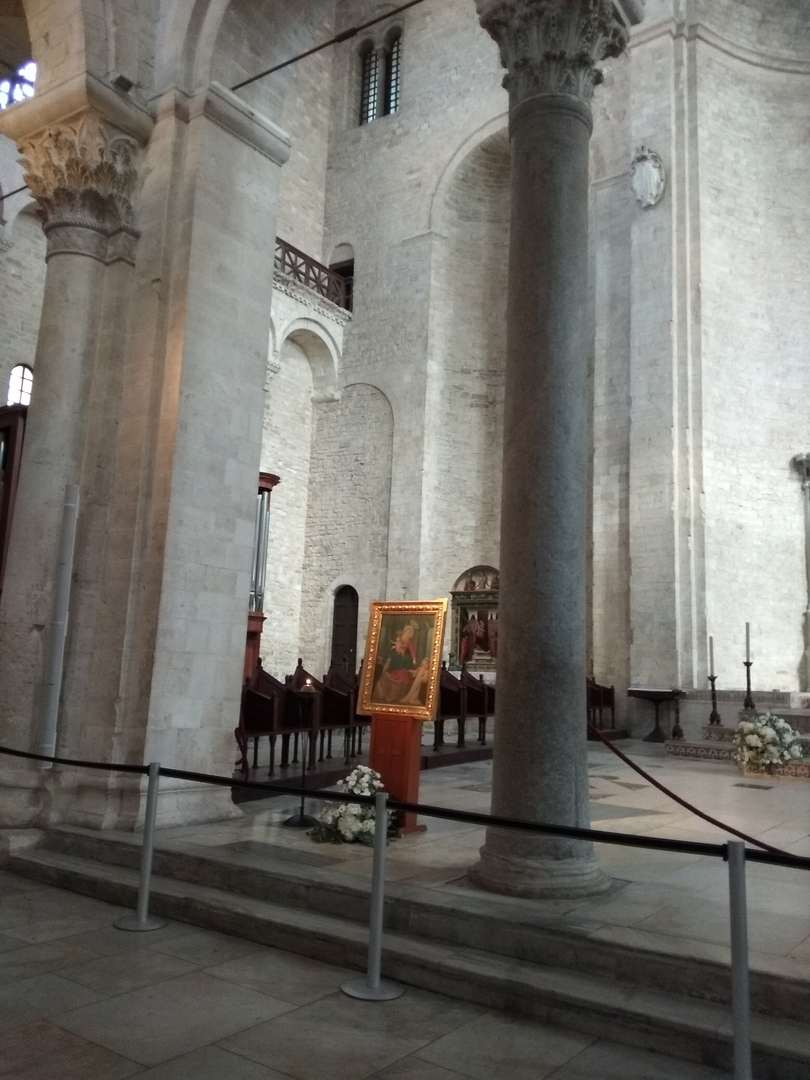 Базилика Святого Николая
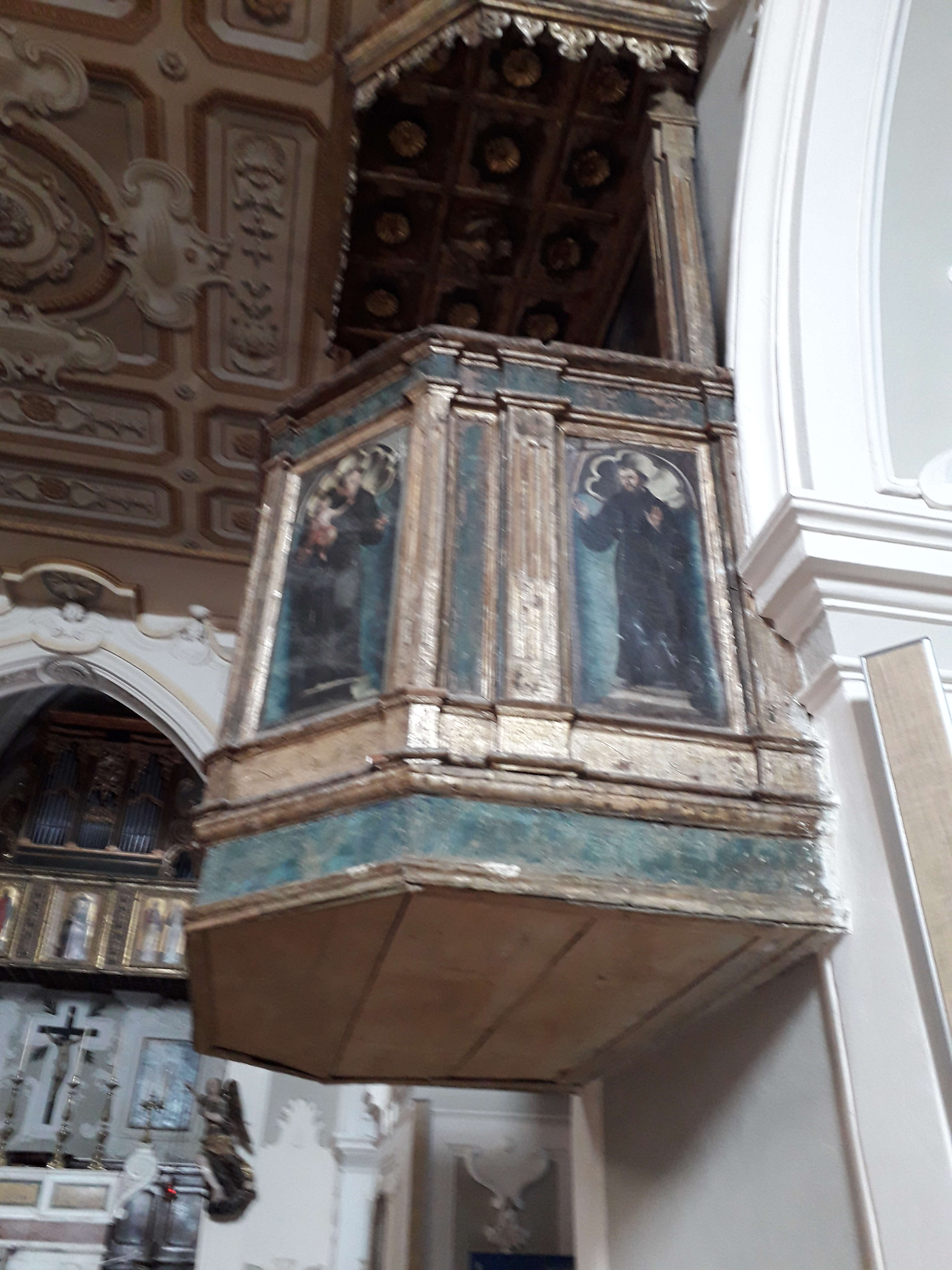 Бари
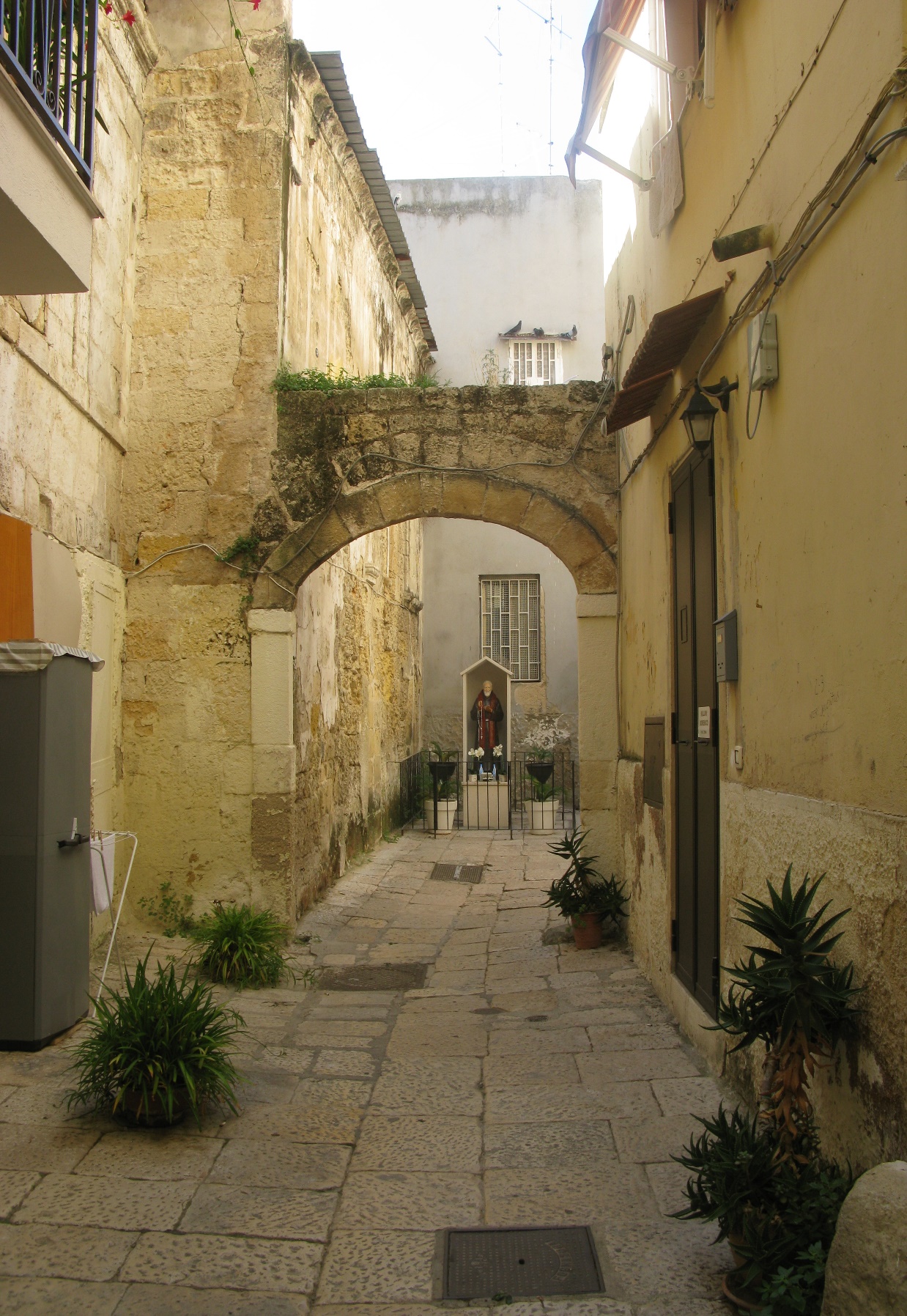 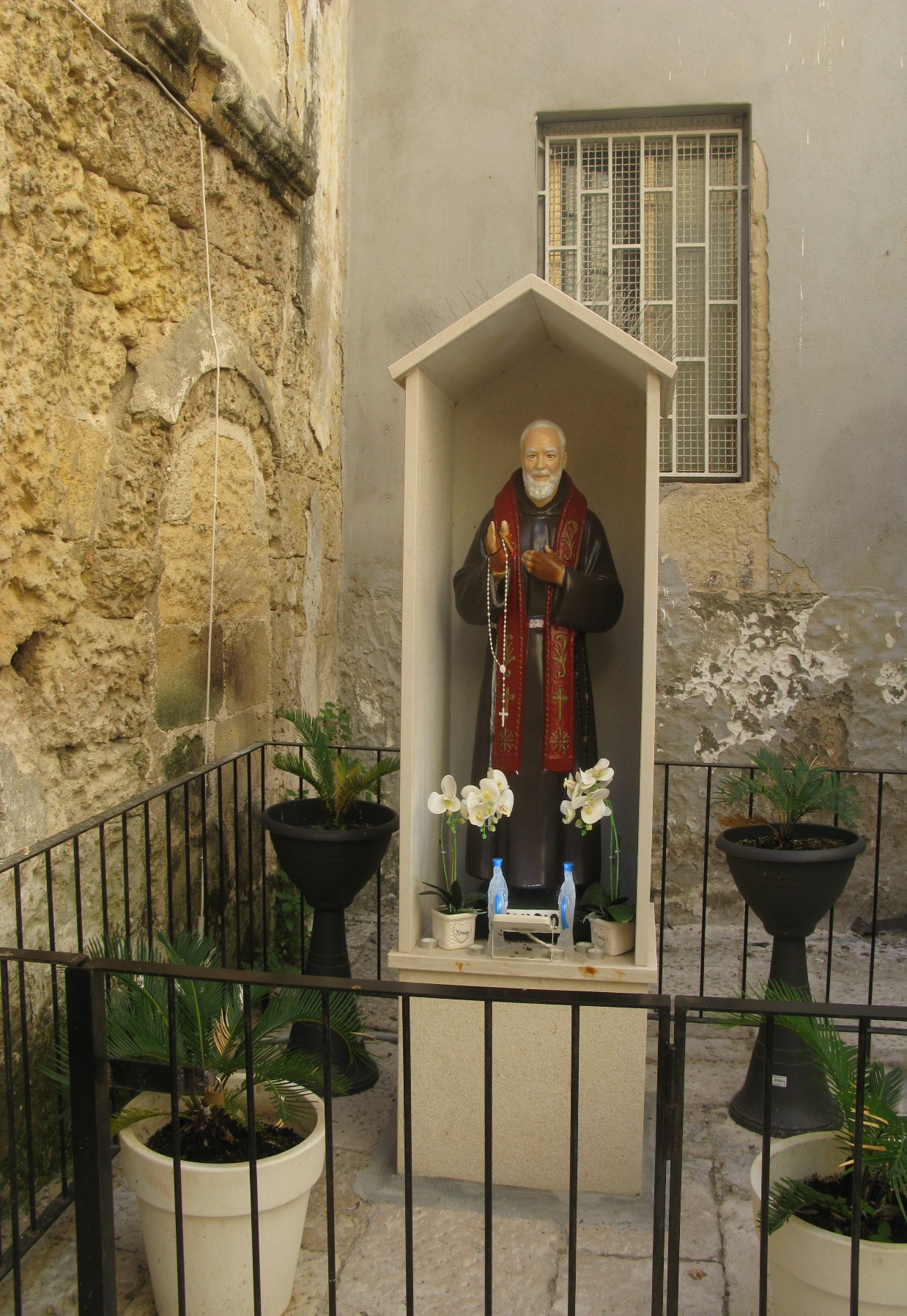 Бари
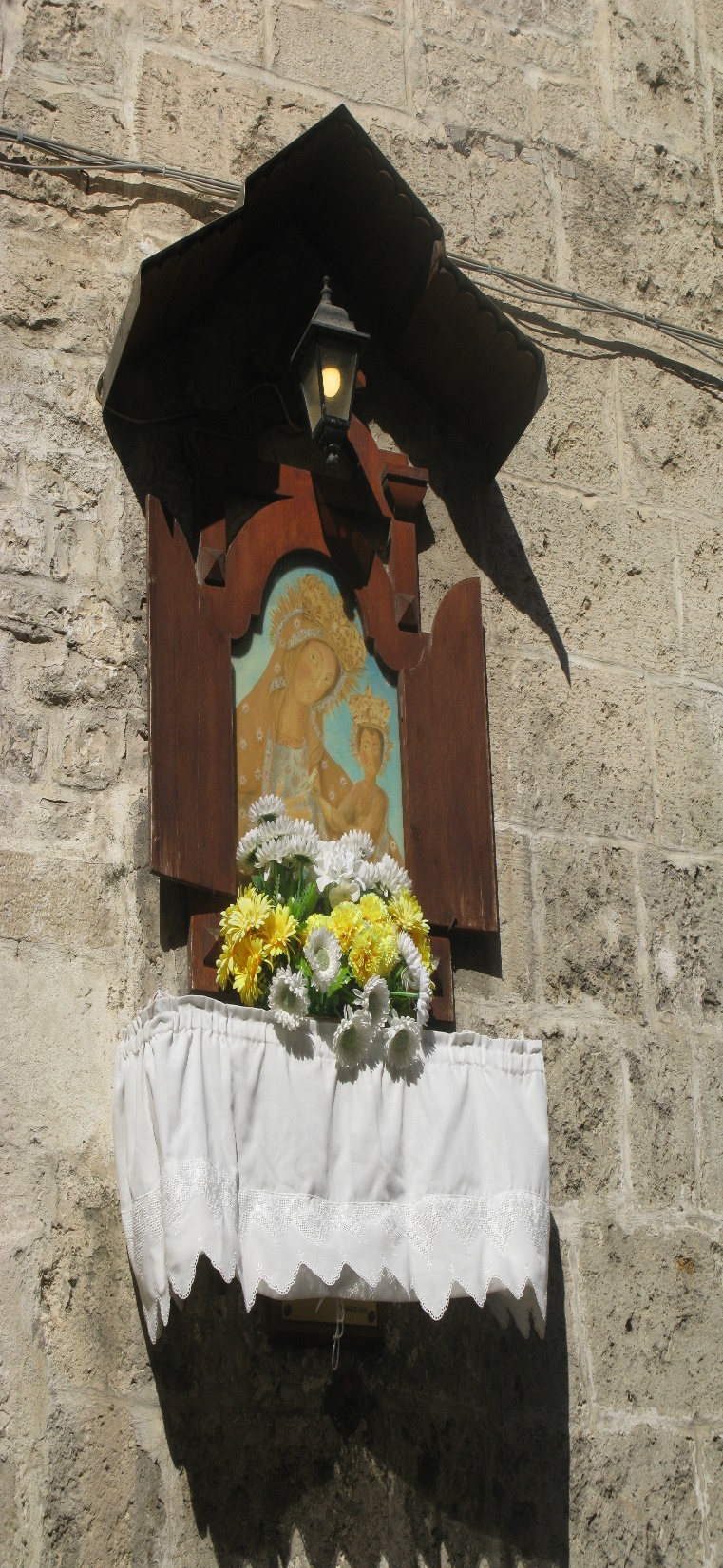 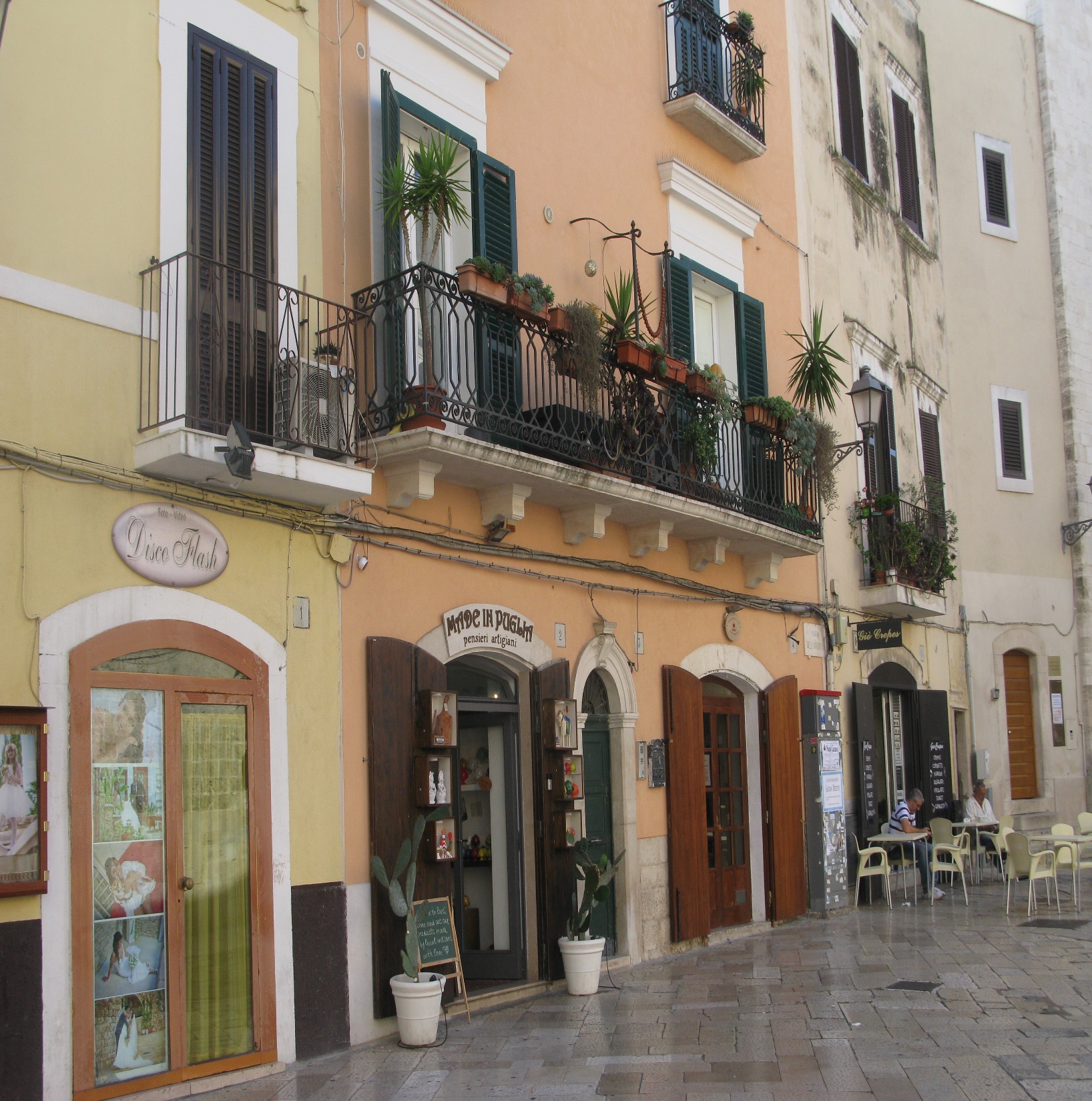 И отдыхать
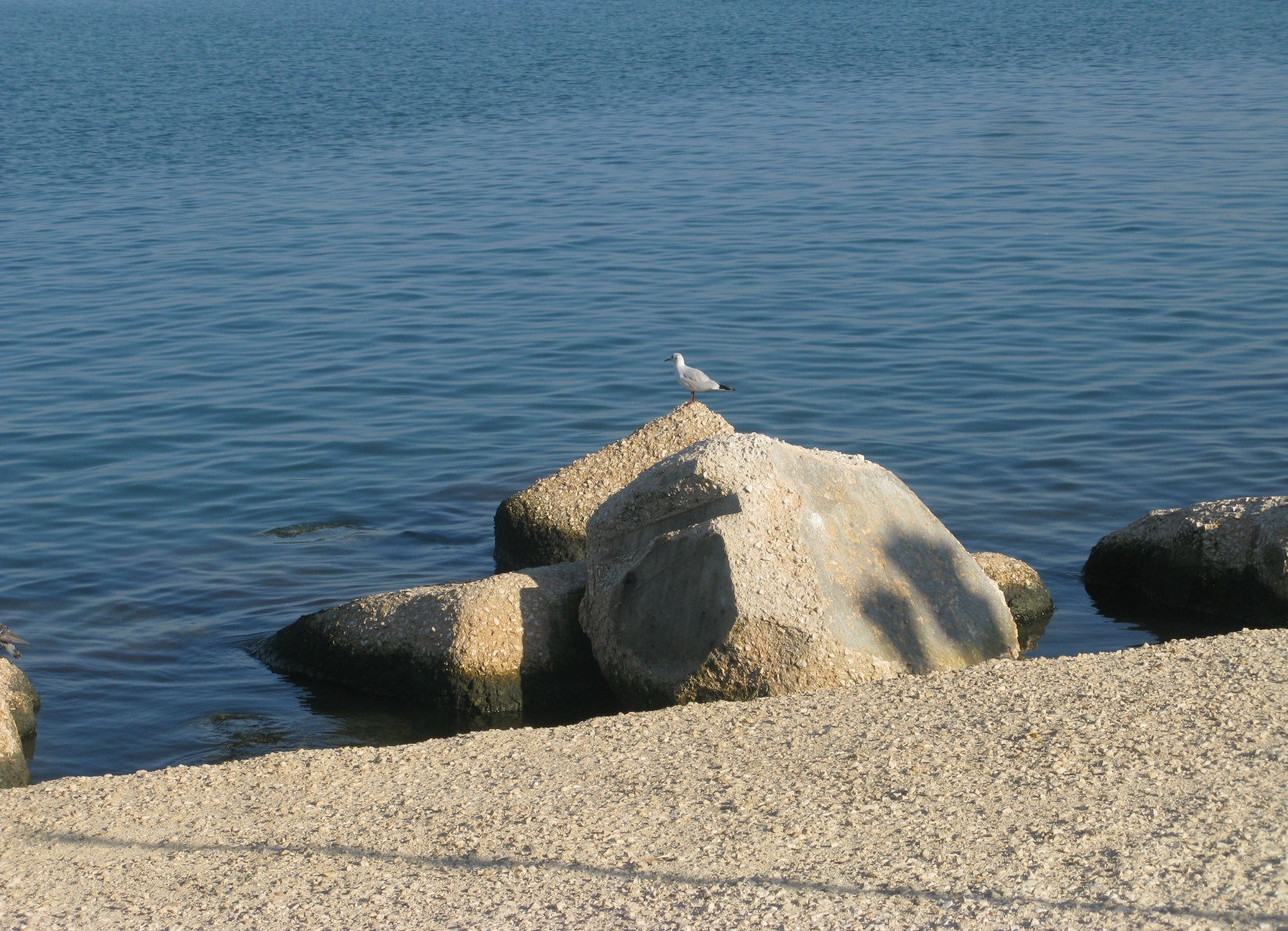 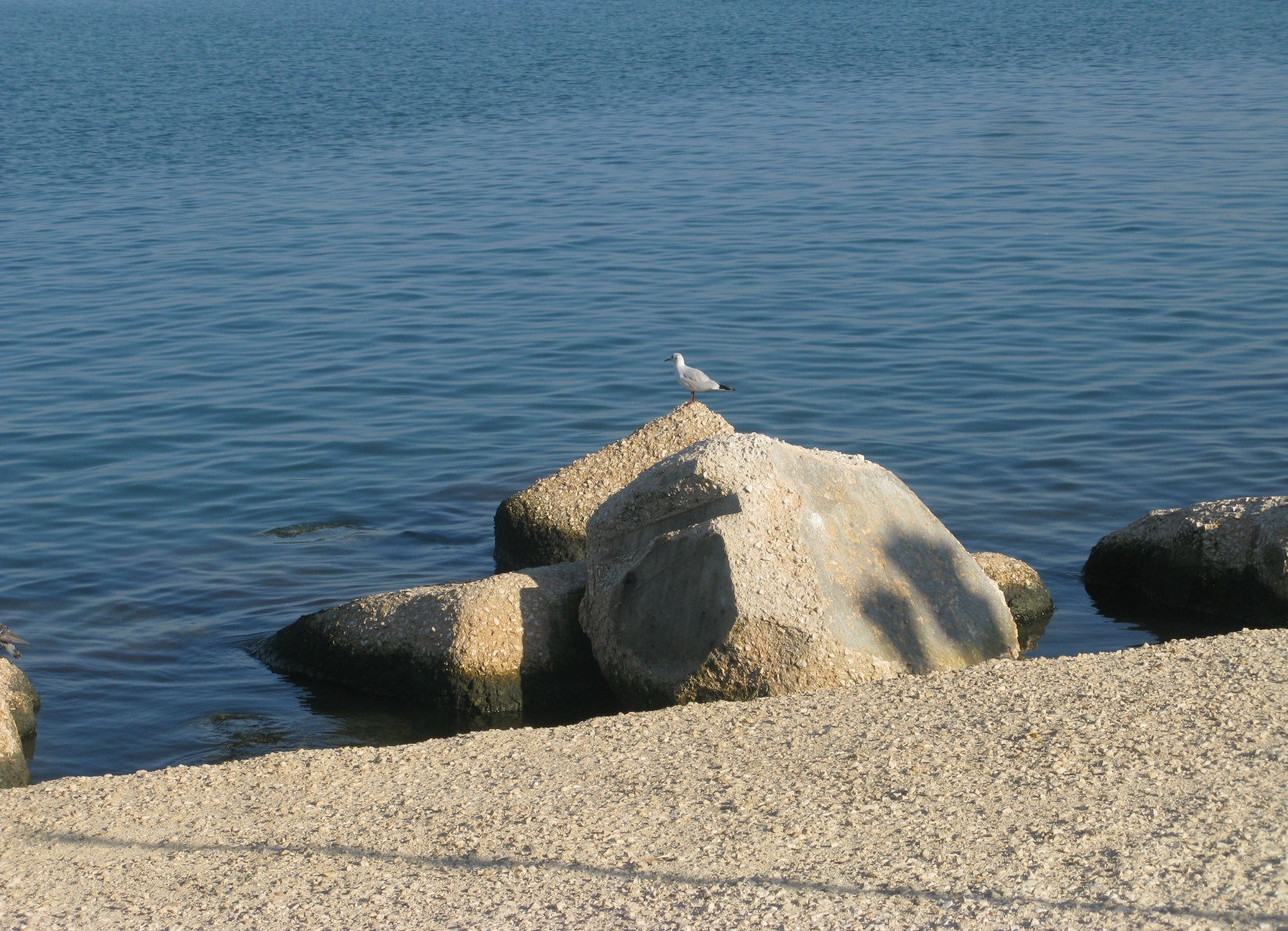